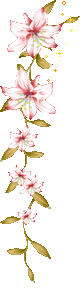 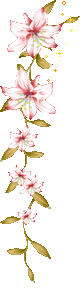 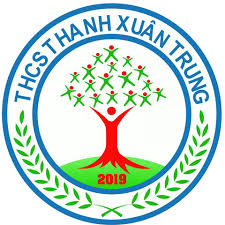 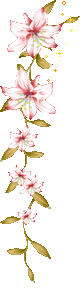 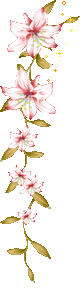 WELCOME TO OUR CLASS
Teacher: Le Minh Nguyet
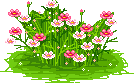 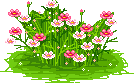 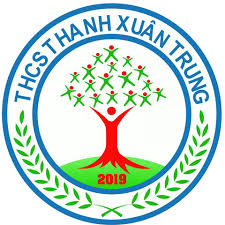 PRACTICE TEST 1
PART A. PHONETICS
I. Find the word which has a different sound in the underlined part.
/e/
/e/
/e/
/i/
1. A. when		B. where		C. best		D. detective
2. A. weather		B. newsreader		C. teaching	D. repeat
3. A. clumsy		B. cute			C. but		D. just
4. A. earth		B. thanks		C. feather	D. theater
5. A. the		B. think		C. with	D. they
/e/
/i/
/i/
/i/
/ʌ/
/ juː /
/ ʌ /
/ ʌ /
/ ð /
/ θ /
/ θ /
/ θ /
/ ð /
/ θ /
/ ð /
/ ð /
II. Find the word which has different stress from the others.
6. A. comedian	B. newsreader	  C. producer	        D. programme
7. A. cartoon		B. announce	  C. studio	        D. exciting 
8. A. popular		B. international C. documentary     D. educational
9. A. boring		B. reporter	  C. national	         D. local
10. A. viewer		B. audience	  C. watcher	         D. director
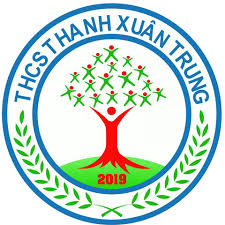 PRACTICE TEST 1
PART B. VOCABULARY & GRAMMAR
I. Choose the correct answers.
11. I first ____________ New York in 2005.
A. went		B. have been	C. have gone		D. visited
12. “How much ____________ do you like?”  “- Two kilos.”
A. eggs		B. sugar	C. oranges		D. potatoes
13. My brother likes watching TV ____ I like going out with my friends.
A. and			B. but		C. or			D. so
14. What ____________they like?		- Orange juice, please!
A. does		B. is		C. are			D. would
15. “How ________ oranges would you like? 
	– six, please. And ______sugar.
A. much/some	   	B. many/any	   C. many/some	D. much/any
16. My brother wants to become a 	 to tell TV viewers what the weather is like.
A. newsreader		B. actor	C. weatherman	D. producer
 Past simple
to
uN
many+Ns
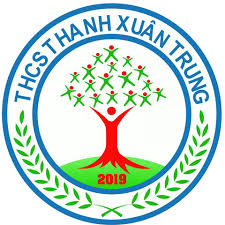 PRACTICE TEST 1
PART B. VOCABULARY & GRAMMAR
I. Choose the correct answers.
17. TV           can join in some game shows through telephone or by mail.
A. people	B. weathermen	C. newsreaders	D. viewers
18. 	      are films by pictures, not real people and often for children.
Documentaries			B. Love stories	
C. Cartoons				D. Detective stories
19. Are there any good programs 		 teenagers on TV tonight?
A. to		B. for			C. of			D. with
20. My father works late tomorrow, so he will 		 the first part of the film on VTV1.
miss	B. lose			C. forget		D. cut
21. That TV programme is not only interesting 		 it also teaches children many things about family and friendship.
A. but		B. so			C. and			D. because
22."	        is the weather forecast programme on?" - "At 7.30 pm every day."
A. What	B. How		C. When		D. Where
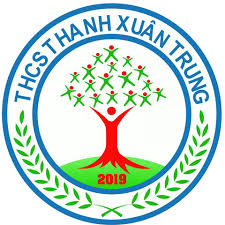 PRACTICE TEST 1
PART B. VOCABULARY & GRAMMAR
I. Choose the correct answers.
23. 	       the newsreader on BBC One reads very fast, my brother can hear everything in the news.
A. But		B. Although		C. When		D. So
24. Children can participate in a TV 	     for a game show or a quiz show.
A. channel	B. competition		C. studio		D. cartoon
25. Millions of children around the world enjoy the cartoon because it can both 		 and 		 a young audience.
A. entertain - education		B. entertainment – education
C. entertainment - educate		D. entertain - educate
26. Many people with different skills work hard 		 quality programmes for television.
A. produce	B. to produce		C. producing	        D. to producing
27. The football match is on at 2 am 		 I can't watch it.
A. so		B. although		C. but			D. then
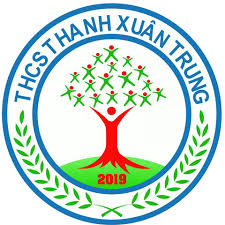 PRACTICE TEST 1
PART B. VOCABULARY & GRAMMAR
I. Choose the correct answers.
28. My father likes watching sports 		 on VTV3.
A. matches		B. channels		C. events	D. athletes
29. If you want to know what the weather is like tomorrow, watch the 	.
A. weather forecast	B. music show		C. game show	D. quiz show
30. "		 is that TV programme directed by?" 
	- "By a famous Vietnamese director."
A. What		B. Where		C. When	D. Who
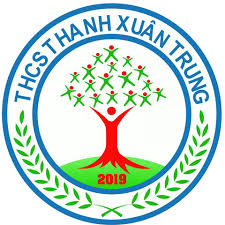 PRACTICE TEST 1
PART B. VOCABULARY & GRAMMAR
II. Complete the following sentences with the correct form of the words in capital
31. There are a lot of ______________ mountains in Viet Nam.  		BEAUTY
32.This is the ____________ building in our town. 				TALL
33. Mai’s sister is a ____________.	    					SING
34. His ____________are small and white. 					TOOTH
35. It’s very  ____________ in the city. 	 				NOISE
beautiful
Ns
tallest
N
singer
teeth
noisy
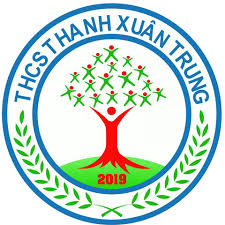 PRACTICE TEST 1
PART B. VOCABULARY & GRAMMAR
III.	Make questions for the underlined part in each sentence. 
36. The documentary lasts forty-five minutes.
____________________________________________________
37. Steven Spielberg is the director of the film. 
____________________________________________________
38. On VTV3, there are three films on this week. 
____________________________________________________
39. Millions of children around the world enjoy the cartoon "Hello Fatty!" 
____________________________________________________
40. Pokémon cartoons are made in Japan. 
____________________________________________________
41. Watching too much TV is not good because it hurts your eyes. 
____________________________________________________
42. We often read books and play sports in our free time. 
____________________________________________________
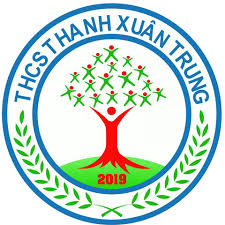 PRACTICE TEST 1
PART B. VOCABULARY & GRAMMAR
III.	Make questions for the underlined part in each sentence. 
42. We often read books and play sports in our free time. 
____________________________________________________
48. The Wingless Penguin is about the adventure of a child penguin who has no win.
 ___________________________________________________
49. Children love the Wingless Penguin series because the child penguin is so cute, clever, and funny. 
___________________________________________________
50. The programme is on the Disney Channel. 
___________________________________________________
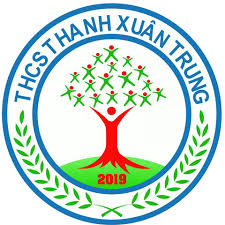 PRACTICE TEST 1
CÁCH ĐẶT CÂU HỎI CHO PHẦN GẠCH CHÂN
Bước 1: Xác định từ bị gạch
Để: - Tìm từ hỏi (Wh-) tương ứng với từ bị gạch
Bước 2: đổi phần còn lại sang thể nghi vấn.
Chú ý: - đổi ngôi: chủ ngữ, tân ngữ của câu trần thuật(câu bị gạch chân) là ngôi thứ 1 phải đổi sang câu hỏi thành ngôi thứ 2
	I, We 		 you
	me, us		 you
	my, our	 your
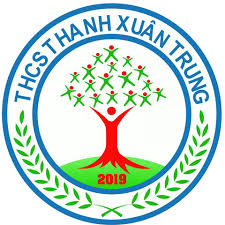 PRACTICE TEST 1
CÁCH ĐẶT CÂU HỎI CHO PHẦN GẠCH CHÂN
- đổi câu: dựa vào động từ trong câu bị gạch để đổi sang câu hỏi.
 ta thêm ‘do’ vào trước chủ ngữ
 ta thêm’does’ vào trước chủ ngữ
 ta thêm’did’ vào trước chủ ngữ
 Ta đảo am/ is/ are lên trước chủ ngữ
 Ta đảo will/ can/ could/ should lên trước chủ ngữ
Đối với thì hiện tại đơn và quá khứ đơn, động từ trong câu hỏi luôn ở dạng nguyên thể
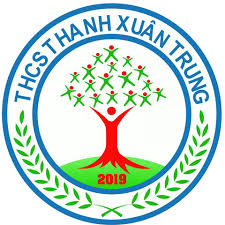 PRACTICE TEST 1
III. Make questions for the underlined part in each sentence.
does
(chỉ khoảng thời gian)
36. The documentary lasts forty-five minutes.
____________________________________________________
does the documentary last?
How long
37. Steven Spielberg is the director of the film. 
_______________________________________________________
(chỉ người)
is the director of the film?
Who
is the director of the film?
(chỉ số lượng)
38. On VTV3, there are three films on this week. 
____________________________________________________
How many
films are there on VTV3 on this week?
39. Millions of children around the world enjoy the cartoon "Hello Fatty!" 
____________________________________________________
How many
children around the world enjoy the cartoon "Hello Fatty!" ?
40. Pokémon cartoons are made in Japan. 
____________________________________________________
(chỉ địa điểm)
Where
are Pokémon cartoons made ?
41. Watching too much TV is not good because it hurts your eyes. 
____________________________________________________
(chỉ nguyên nhân)
Why
is watching too much TV  not good?
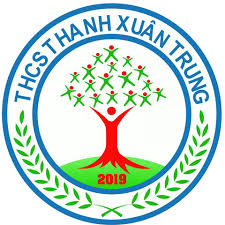 PRACTICE TEST 1
PART B. VOCABULARY & GRAMMAR
III.	Make questions for the underlined part in each sentence. 
42. We often read books and play sports in our free time. 
____What do you often do in your free time?____________________
(chỉ sự việc)
48. The Wingless Penguin is about the adventure of a child penguin who has no win.
 __What is The Wingless Penguin about?______
(chỉ sự việc)
49. Children love the Wingless Penguin series because the child penguin is so cute, clever, and funny. 
__Why do Children love the Wingless Penguin series ?__
(chỉ nguyên nhân)
50. The programme is on the Disney Channel. 
____Which channel is the programme on?________
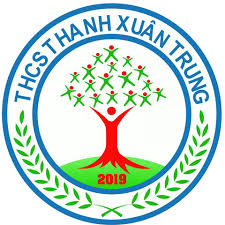 PRACTICE TEST 1
IV. There is ONE mistake in each sentence, try to find the mistake and correct it.
51. There are much music programmes on TV nowadays. 
	
52. The Discovery Channel makes education funny for children all over the world. 
	
53. Would you like go to the theater with me tonight? 
	
54. Although I enjoy sports every much, but I don't often watch the Sports programmes. 
	
55. The News programme help TV viewers know about what happens every day in their country as well as all over the world.
Ns
 many
fun
would like + to V
 to go
 Ø
Trong câu đã dùng Although thì không dùng but
helps
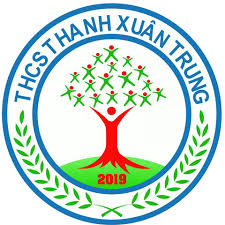 PRACTICE TEST 1
PART C. READING
I. Choose the correct answer A, B, C, or D for each of the gaps to complete the following text. 
	Television first came some sixty years ago in the 1950s. Nowadays, it is one of the most (56)		 sources of entertainment for both the old and the young. Television brings (57)	          for children, world news, music and many other (58)	       . If someone likes sports, he can just choose the right sports,  (59)	     . It is not difficult for us to see why (60)	          is a TV set in almost every home today.
56. A. cheap	B. expensive		C. popular	D. exciting
57. A. news	B. cartoons		C. sports	D. plays
58. A. sets	B. reports		C. channels	D. programmes
59. A. athletes	B. channel		C. time		D. studio
60. A. it	B. this			C. that		D. there
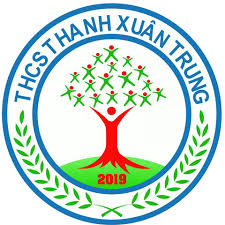 PRACTICE TEST 1
II. Read the passage, and decide whether the sentences are true (T) or false (F).
Television is an important invention of the 20th century. It has been so popular that we can't imagine what life would be like if there were no television. Television is a major means of communication and entertainment. It brings pictures and sound from around the world into millions of homes. Through television, viewers can see and learn about people, places and things in distant lands. Television widens our knowledge by introducing new ideas which may lead us to new hobbies and recreations. In addition to the news, television provides us with a variety of programs that can satisfy every taste. Most people now seem to like spending their evenings watching television than to go out.
61. Television is an important means of communication. 		
62. Television provides us with a variety of programs.		
63. Most people don't like watching TV in the evening.		
64. Television can't satisfy all our tastes. 			
65. People can learn many things through TV.
T
T
F
F
T
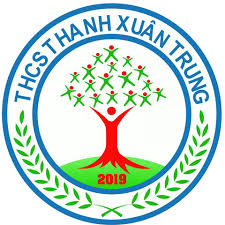 PRACTICE TEST 1
III. Reading the passage, and answer the questions.
Today, there is a TV set in nearly every home. People watch television every day, and some people watch it from morning until night. Americans watch television about 35 hours a week. But is television good or bad for you? People have different answers. Some say that there is a lot of violence on TV today, the programs are terrible and people don't get any exercise because they only sit and watch TV. Others think that TV programs bring news from around the world, help you learn many useful things, especially children. Thanks lo television, people learn about life in other countries, and it helps people relax after a long day of hard work. 
66. Is television very popular nowadays? Why? 
67. How many hours do Americans watch TV a day? 
68. Why don't some people like watching television? 
69. What does television bring to you? 
70. What do you learn from television?
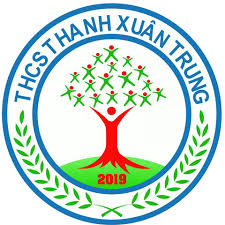 PRACTICE TEST 1
III. Reading the passage, and answer the questions.
Today, there is a TV set in nearly every home. People watch television every day, and some people watch it from morning until night. Americans watch television about 35 hours a week. But is television good or bad for you? People have different answers. Some say that there is a lot of violence on TV today, the programs are terrible and people don't get any exercise because they only sit and watch TV. Others think that TV programs bring news from around the world, help you learn many useful things, especially children. Thanks lo television, people learn about life in other countries, and it helps people relax after a long day of hard work. 
66. Is television very popular nowadays? Why?
Yes, it is. Because there is a TV set in nearly every home.
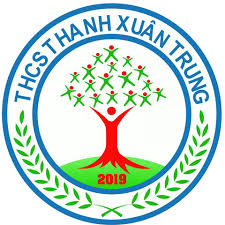 PRACTICE TEST 1
III. Reading the passage, and answer the questions.
Today, there is a TV set in nearly every home. People watch television every day, and some people watch it from morning until night. Americans watch television about 35 hours a week. But is television good or bad for you? People have different answers. Some say that there is a lot of violence on TV today, the programs are terrible and people don't get any exercise because they only sit and watch TV. Others think that TV programs bring news from around the world, help you learn many useful things, especially children. Thanks lo television, people learn about life in other countries, and it helps people relax after a long day of hard work. 
67. How many hours do Americans watch TV a day?
Americans watch TV about 5 hours a day.
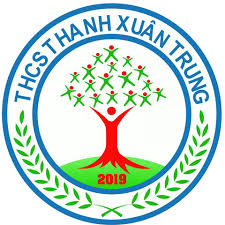 PRACTICE TEST 1
III. Reading the passage, and answer the questions.
Today, there is a TV set in nearly every home. People watch television every day, and some people watch it from morning until night. Americans watch television about 35 hours a week. But is television good or bad for you? People have different answers. Some say that there is a lot of violence on TV today, the programs are terrible and people don't get any exercise because they only sit and watch TV. Others think that TV programs bring news from around the world, help you learn many useful things, especially children. Thanks lo television, people learn about life in other countries, and it helps people relax after a long day of hard work. 
68. Why don't some people like watching television?
Because there is a lot of violence on TV today.
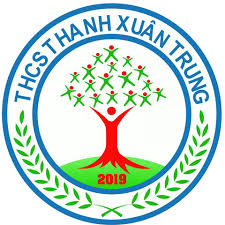 PRACTICE TEST 1
III. Reading the passage, and answer the questions.
Today, there is a TV set in nearly every home. People watch television every day, and some people watch it from morning until night. Americans watch television about 35 hours a week. But is television good or bad for you? People have different answers. Some say that there is a lot of violence on TV today, the programs are terrible and people don't get any exercise because they only sit and watch TV. Others think that TV programs bring news from around the world, help you learn many useful things, especially children. Thanks lo television, people learn about life in other countries, and it helps people relax after a long day of hard work. 
69. What does television bring to you?
TV programs bring news from around the world.
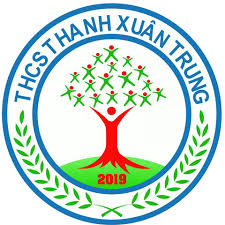 PRACTICE TEST 1
III. Reading the passage, and answer the questions.
Today, there is a TV set in nearly every home. People watch television every day, and some people watch it from morning until night. Americans watch television about 35 hours a week. But is television good or bad for you? People have different answers. Some say that there is a lot of violence on TV today, the programs are terrible and people don't get any exercise because they only sit and watch TV. Others think that TV programs bring news from around the world, help you learn many useful things, especially children. Thanks lo television, people learn about life in other countries, and it helps people relax after a long day of hard work. 
70. What do you learn from television?
People learn about life in other countries.
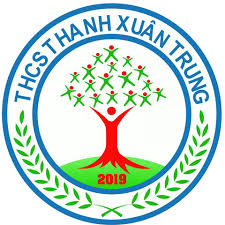 PRACTICE TEST 1
IV. Read the article and then decide whether the statements are true (T) or false (F).
Information about what happens in the world comes to us in many ways. Television and radio are two important ways of the news. They get the news out faster than the newspapers and magazines, and they don't have to be read. Television and radio stations broadcast the news several times each day. In America, there are the news programmes every hour. People can choose the favourite TV programmes, such as sports, films, fashion, news, etc. People who cannot read get the news from television or radio easily.
	
71.There are only two ways of getting the news.	
72. Television and radio get the news faster than other ways. 
73. Television stations broadcast the news several times each day.	
74. People cannot choose the TV programmes that they like.	
75. Television can bring the news to people who cannot read.
F
T
T
F
T
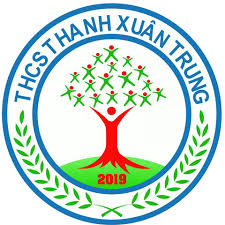 PRACTICE TEST 1
V. Read the following passage and choose suitable words to fill the blanks.
Jack usually sees films on television (76)………dinner. After dinner, he usually (77) …….. his homework. Sometimes when there is a test the next day, he doesn’t watch (78)………. He goes to school from Monday 
(79) ……… Friday. He leaves home at 8 o’clock in the morning and 
comes home at half past three in the afternoon. Today is Saturday and he isn’t going to school. He is playing table tennis with (80)……… neighbor, Jim. They often play table tennis on the weekends. They want to stay healthy.
76. A. in	B. at			C. after			D. before
77. A. do	B. does		C. doing		D. to do
78. A. radio	B. music		C. television		D. new
79. A. on	B. in			C. at			D. to
80. A. his	B. her			C. him			D. their
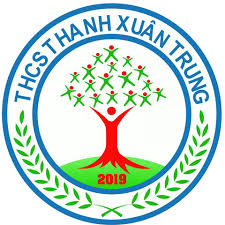 PRACTICE TEST 1
VI. Read the passage and answer the questions.
Nowadays, television becomes very popular. Both old and young people enjoy watching it very  much. TV programs attract millions of viewers all around the world. In addition to the news, television station also broadcasts many interesting programs such as sports, music, cartoon, wild life, popular science report, contest, movies, etc. At present, people can enjoy a live program on TV. Live program helps us see events at the same time as they are happening. In our country, we often watch live TV program of important events and international football matches.      

81. Who enjoys watching television?                       
82. What does television station broadcast ?
83. What program helps us see events at the same time as they are happening?
84. What live TV programs do we often watch in our country ?     
85.  Does television become very popular nowadays?
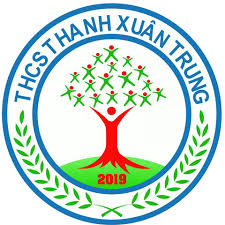 PRACTICE TEST 1
VI. Read the passage and answer the questions.
Nowadays, television becomes very popular. Both old and young people enjoy watching it very  much. TV programs attract millions of viewers all around the world. In addition to the news, television station also broadcasts many interesting programs such as sports, music, cartoon, wild life, popular science report, contest, movies, etc. At present, people can enjoy a live program on TV. Live program helps us see events at the same time as they are happening. In our country, we often watch live TV program of important events and international football matches.      

81. Who enjoys watching television?
Both old and young people enjoy watching it.
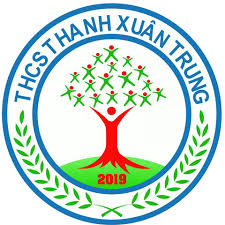 PRACTICE TEST 1
VI. Read the passage and answer the questions.
Nowadays, television becomes very popular. Both old and young people enjoy watching it very  much. TV programs attract millions of viewers all around the world. In addition to the news, television station also broadcasts many interesting programs such as sports, music, cartoon, wild life, popular science report, contest, movies, etc. At present, people can enjoy a live program on TV. Live program helps us see events at the same time as they are happening. In our country, we often watch live TV program of important events and international football matches.      

82. What does television station broadcast ?
television station broadcasts many interesting programs such as sports, music, cartoon, wild life, popular science report, contest, movies, etc.
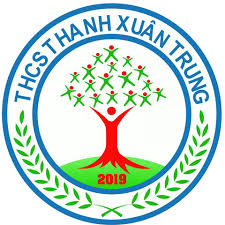 PRACTICE TEST 1
VI. Read the passage and answer the questions.
Nowadays, television becomes very popular. Both old and young people enjoy watching it very  much. TV programs attract millions of viewers all around the world. In addition to the news, television station also broadcasts many interesting programs such as sports, music, cartoon, wild life, popular science report, contest, movies, etc. At present, people can enjoy a live program on TV. Live program helps us see events at the same time as they are happening. In our country, we often watch live TV program of important events and international football matches.      

83. What program helps us see events at the same time as they are happening?
Live program helps us see events at the same time as they are happening.
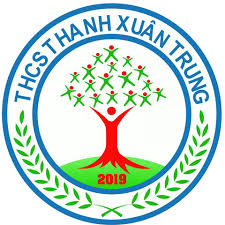 PRACTICE TEST 1
VI. Read the passage and answer the questions.
Nowadays, television becomes very popular. Both old and young people enjoy watching it very  much. TV programs attract millions of viewers all around the world. In addition to the news, television station also broadcasts many interesting programs such as sports, music, cartoon, wild life, popular science report, contest, movies, etc. At present, people can enjoy a live program on TV. Live program helps us see events at the same time as they are happening. In our country, we often watch live TV program of important events and international football matches.      

84. What live TV programs do we often watch in our country ?
we often watch live TV program of important events and international football matches.
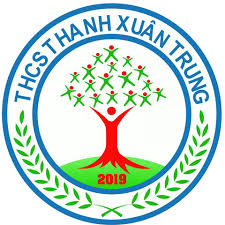 PRACTICE TEST 1
VI. Read the passage and answer the questions.
Nowadays, television becomes very popular. Both old and young people enjoy watching it very  much. TV programs attract millions of viewers all around the world. In addition to the news, television station also broadcasts many interesting programs such as sports, music, cartoon, wild life, popular science report, contest, movies, etc. At present, people can enjoy a live program on TV. Live program helps us see events at the same time as they are happening. In our country, we often watch live TV program of important events and international football matches.      

85.  Does television become very popular nowadays?
Yes, it does.
PRACTICE TEST 1
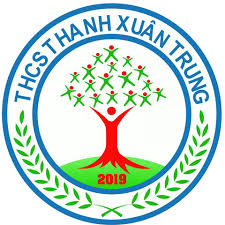 PART D. WRITING
I. Finish each sentence so that it means the same as the sentence before it.
86. My father has a car but He often travels to work by bus.
86. My father has a car but He often travels to work by bus.
 Although ________________________.
 Although my father has a car, he often travels to work by bus.
…..go ……. by car (went)
87. Mr Brown went to London by car.
= …..drive …….    (drove)
drove to London.
 Mr Brown ________________________.
88. The children like playing football after school.
 The Children are _________________________
interested in playing football after school.
89. It is very important to learn English well.
 Learning _______________________________
English well is very important.
90. How much are these shoes, Tom?
 How  _________________________________ ?
much do these shoes cost, Tom
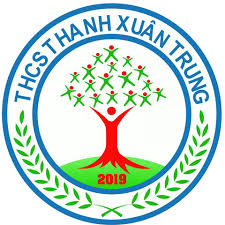 PRACTICE TEST 1
like 
 love
 enjoy
 adore
Ving  + O
S +
don’t
doesn’t
(s)
↔
interested in
keen on
fond of
excited about
am
 is
 are
S +
Ving  + O
not
My brother likes watching football matches on TV.
My brother likes watching football matches on TV.
My brother doesn’t like watching football matches on TV.
My brother is interested in watching football matches on TV.
My brother is not interested in watching football matches on TV.
PRACTICE TEST 1
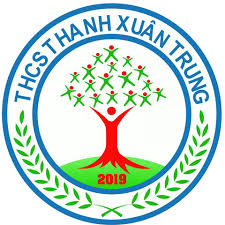 PART D. WRITING
II. For each question, complete the second sentence so that it means the same as the first. Use the word in brackets. You may need to change the word.
91. It’s a good idea for you to wear red colour on Tet holiday..
 You ________________________________________. (SHOULD)
should wear red colour on Tet holiday.
92. I advise you not to drink beer.
should not drink beer.
 You ________________________________________. (NOT)
93. I promise not to behave badly.
 I ________________________________________. (WILL)
will behave well.
94. You ought to buy fresh flowers to decorate the house.
 You ________________________________________. (SHOULD)
should buy fresh flowers to decorate the house.
95. We will probably have rain on New Year’s Eve 
 It ________________________________________. (MAY)
may rain on New Year’s Eve
PRACTICE TEST 1
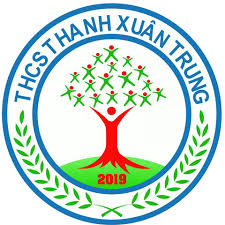 PART D. WRITING
III.	Make sentences using the words and phrases given.
96. VTV3 / have / lot of / interesting / program. 
		
97. Tuan /  interested /  watching TV.		

98. Xuan Bac /  famous / comedian / Vietnam. 		

99. That channel/ tell/ people/ life/ animals/ world. 
		
100. Although/Along The Coast / famous/TV series / I / never / watch /it
VTV3 has a lot of interesting programs.
Tuan is interested in watching TV.
Xuan Bac is a famous comedian in Vietnam.
That channel tells people about life of animals in the(all over) world.
Although Along The Coast is famous TV series, I never watch it.